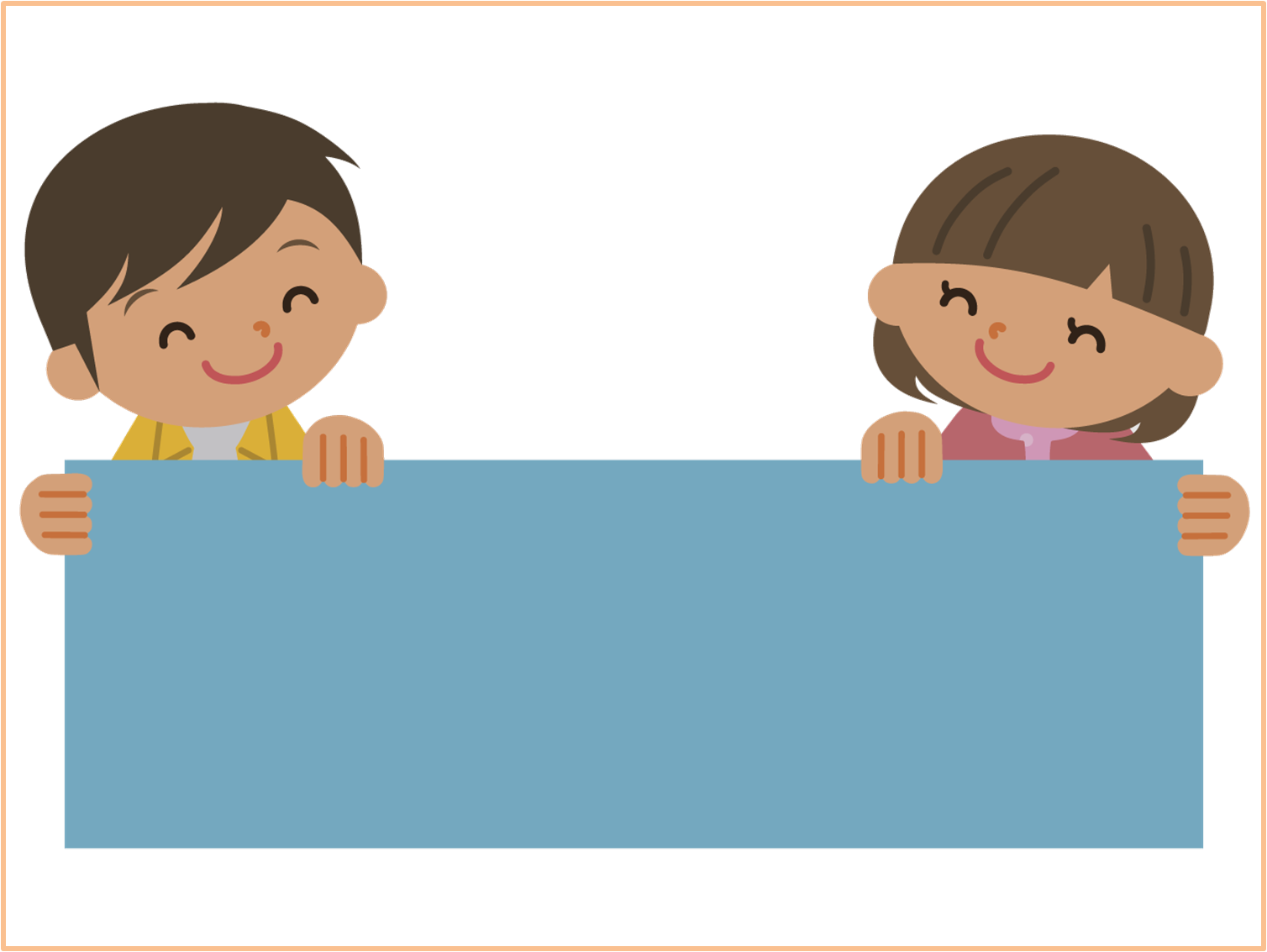 ПРИКАЗ МОН РК №122 от 29.01.2016г.
ПРАВИЛА 
РАЗМЕЩЕНИЯ ГОСЗАКАЗА НА ДОШКОЛЬНОЕ ВОСПИТАНИЕ И ОБУЧЕНИЕ
ПОРЯДОК РАЗМЕЩЕНИЯ ГОСЗАКАЗА
Перечень частных  ДО формируется комиссией на конкурсной основе на новые места.

Предоставляемые документы для конкурса:
1)  заявление на имя председателя комиссии;
2)  справка или копия свидетельства о гос.регистрации юридического лица, устава, справки из банка и из налоговых органов об отсутствии задолженности;
3) копия документов на недвижимое имущество, используемое под  детский сад;
4) копия лицензии на мед.кабинет или договор с поликлиникой;
5) обязательства поставщика о принятии детей по направлению органов образования с установленным размером родительской оплаты.

В случае превышения количества частных дошкольных организаций в конкурсе отбираются Комиссией по дополнительным критериям:
1) доля воспитателей высшей и первой категории не менее 10 % от их общего числа;
2) наличие опыта по предоставлению услуг госзаказа.
Комиссией после 3 рабочих дней выносится решение о выдаче  госзаказа или  отказе.
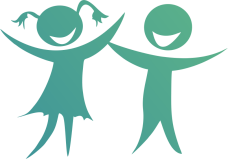 ДЛЯ УСОВЕРШЕНСТВОВАНИЯ ПРОЦЕССА ПРОВЕДЕНИЯ КОНКУРСА ВНОСЯТСЯ СЛЕДУЮЩИЕ ИЗМЕНЕНИЯ И ДОПОЛНЕНИЯ:
Уточнение срока и места проведения
Исключение  коррупцион-ных рисков
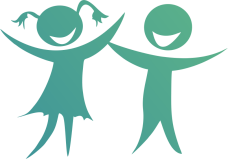 Для усиления контроля деятельности ДО
Для развития малого и среднего бизнеса
Для эффективного размещения госзаказа
Для повышения качества
Для обеспечения подлинности
Систематизация порядка
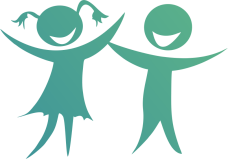 Стимулирование частного бизнеса
Для урегулирования деятельности
предусмотрен перечень документов, предоставляемых  в случае переезда в другое здание, продажи или переименования ДО.